Unit 6
HOW MANY LESSONS 
DO YOU HAVE TODAY?
Lesson 2
VOCABULARY
A. Vocabulary
(Adv)
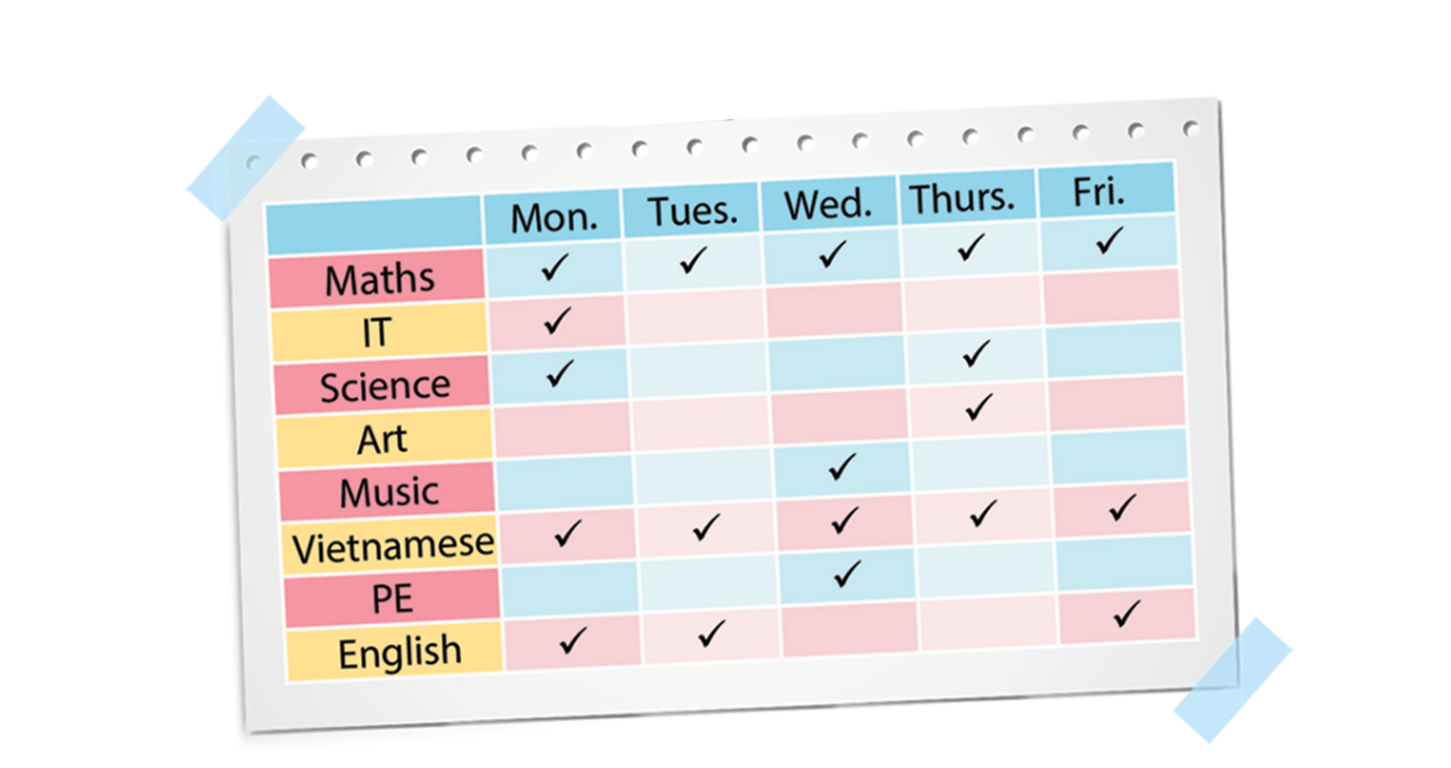 every day
Once 
a week
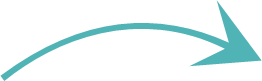 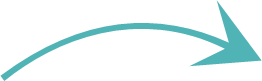 Three times 
a week
Twice 
a week
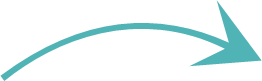 ✔
✔
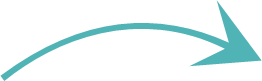 ✔
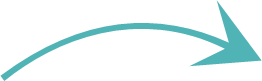 Four times a week
GRAMMAR
1. Look, listen and repeat.
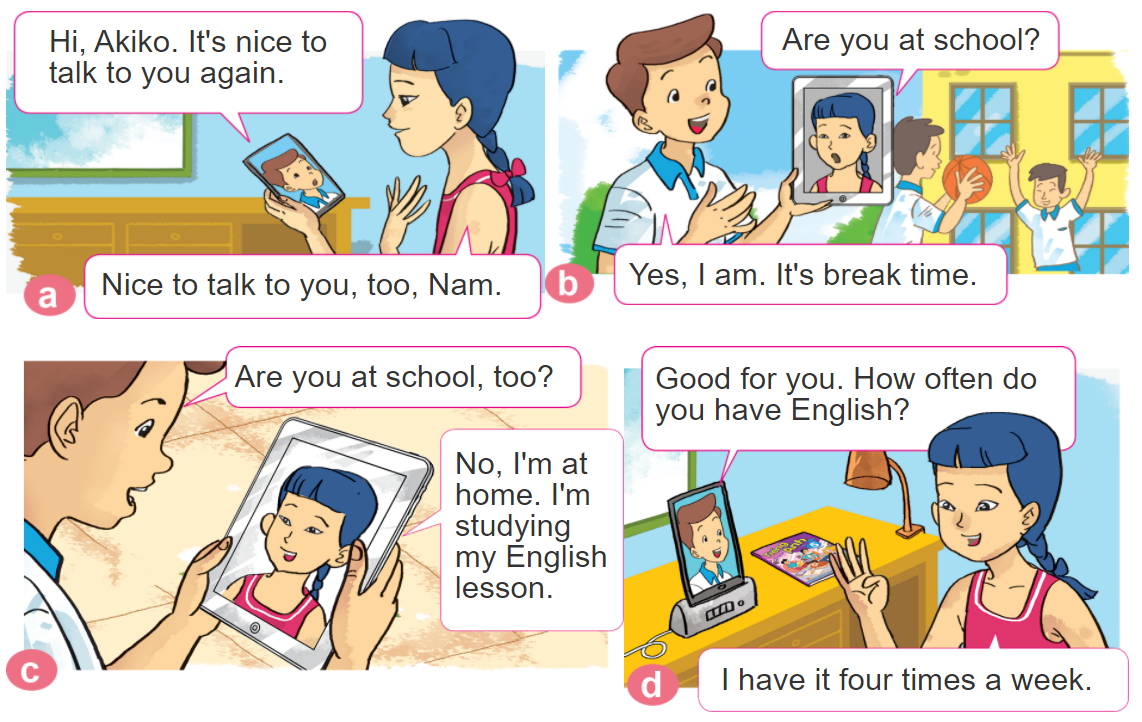 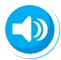 2. Point and say
How often do you have______?
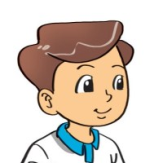 I have it _________.
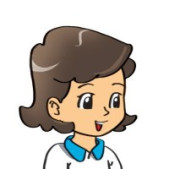 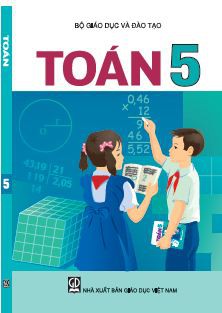 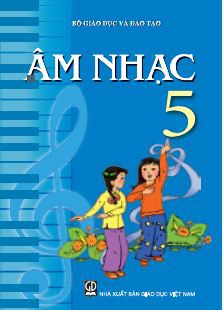 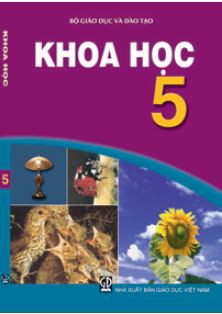 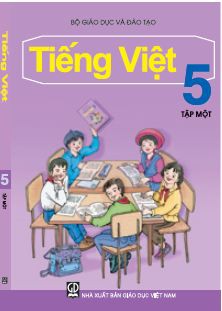 Maths
every day
Music
once a week
Science
twice a week
Vietnamese
four times a week
3. Let’s talk
How many lessons do you have today?
I have______.
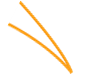 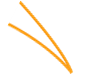 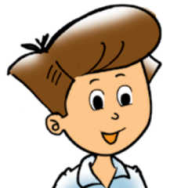 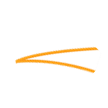 I have it ______.
How often do you have _________?
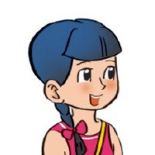 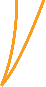 + adv
+ môn học
(Tớ học nó ________)
(Bạn học môn _______ 
thường xuyên như thế nào?)
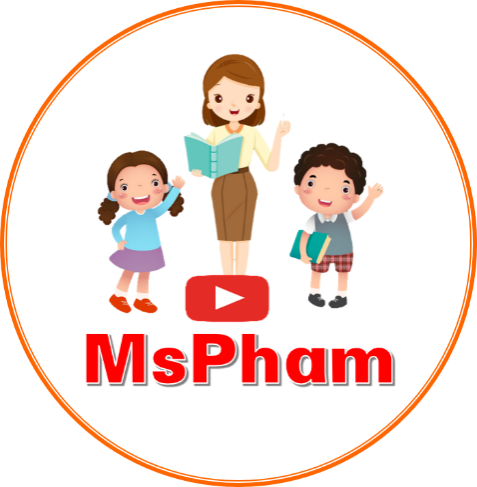 Ms Huyền Phạm
0936.082.789
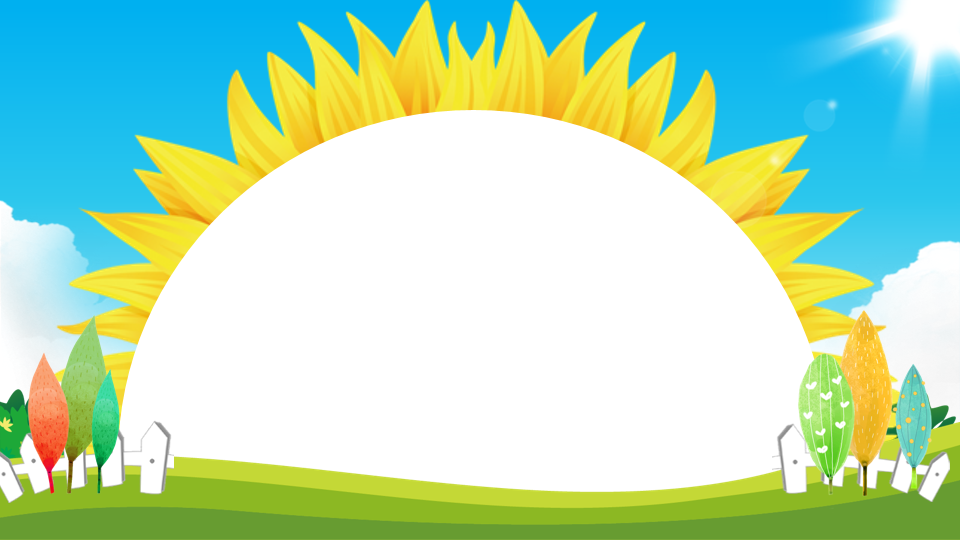 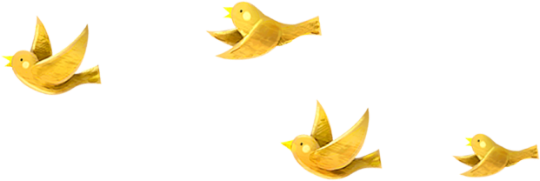 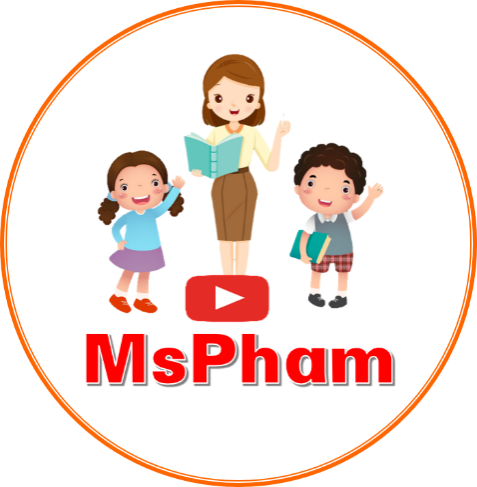 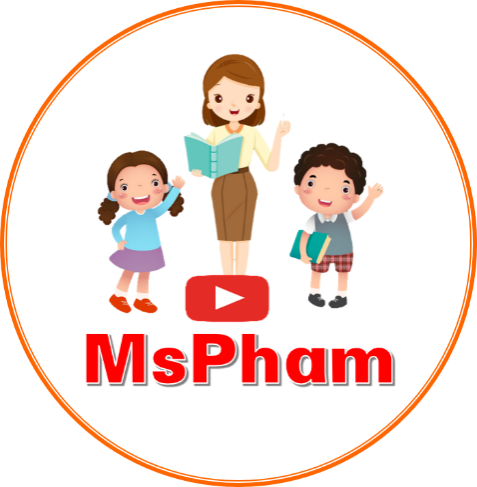 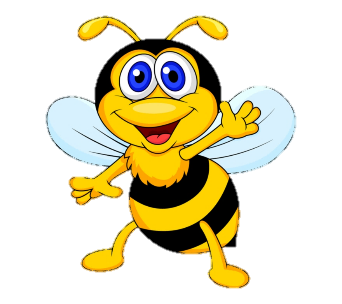 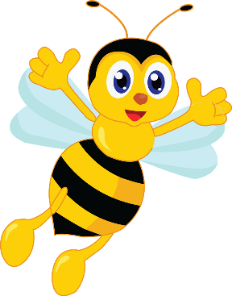 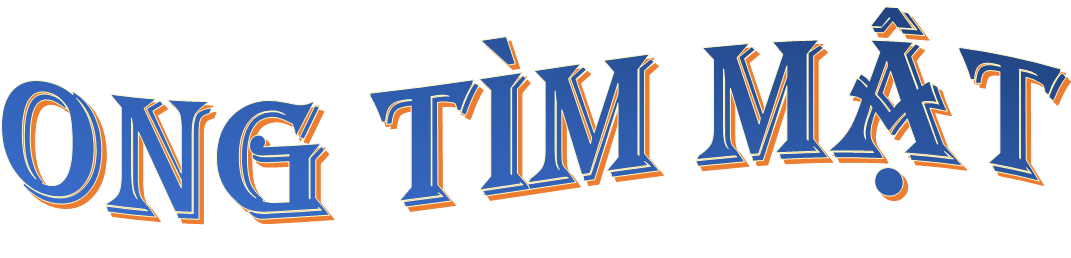 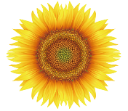 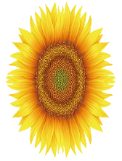 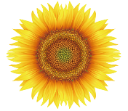 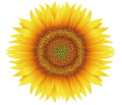 Ms Huyền Phạm
0936.082.789
Ms Huyền Phạm
0936.082.789
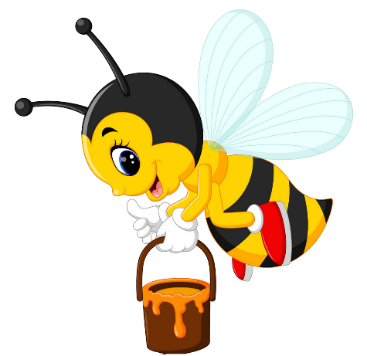 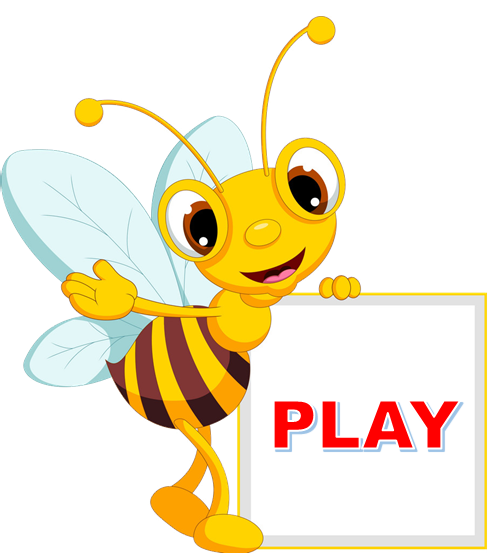 Ms Huyền Phạm - 0936.082.789 – YOUTUBE: MsPham.  Facebook: Dạy và học cùng công nghệ.
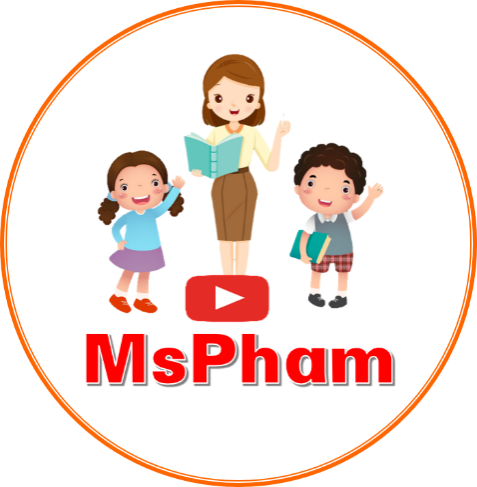 Ms Huyền Phạm
0936.082.789
[Speaker Notes: Ms Huyền Phạm - 0936.082.789 – YOUTUBE: MsPham.  Facebook: Dạy và học cùng công nghệ.]
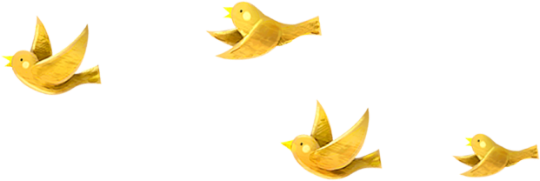 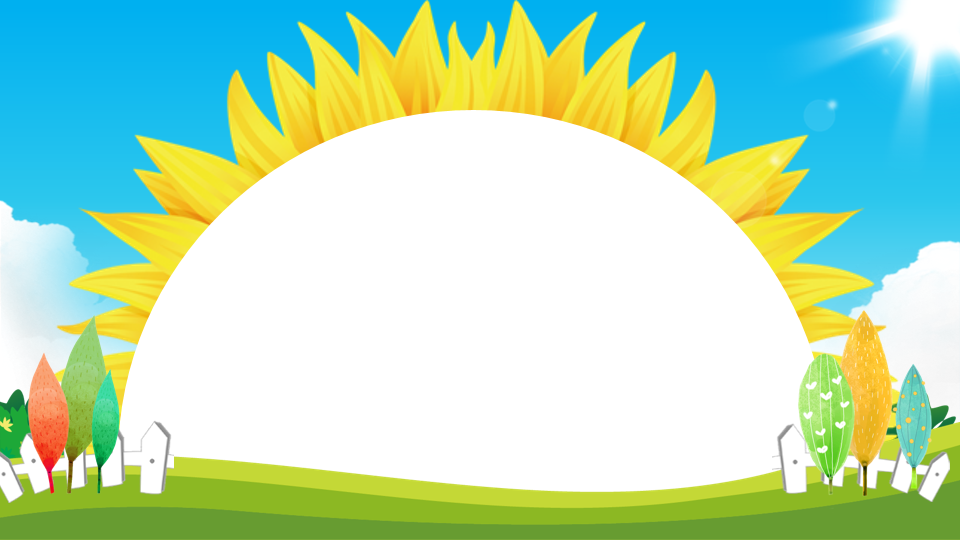 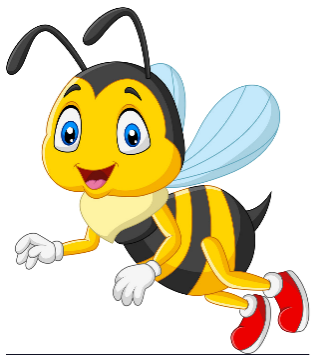 How often do you have IT?
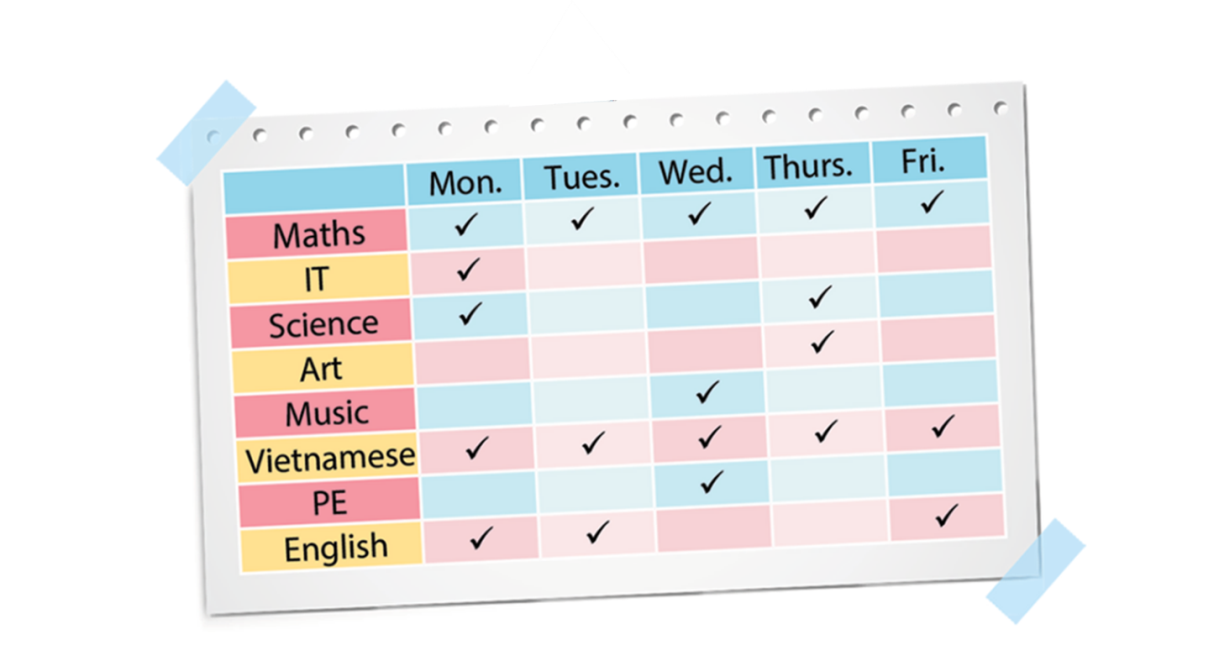 Next
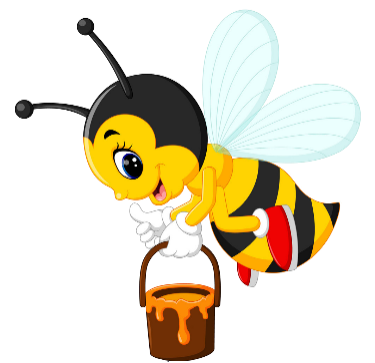 I have it 
everyday.
I have it twice
 a week.
I have it 
once a week.
I have it 
one a week.
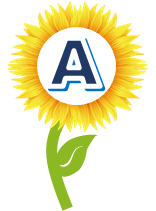 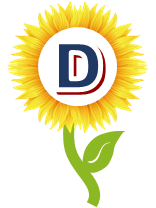 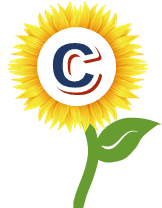 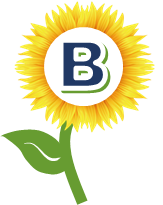 [Speaker Notes: Ms Huyền Phạm - 0936.082.789 – YOUTUBE: MsPham.  Facebook: Dạy và học cùng công nghệ.]
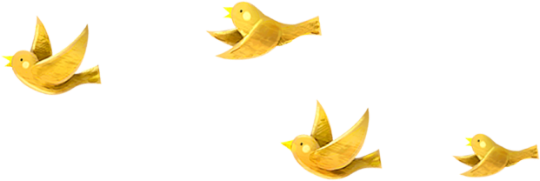 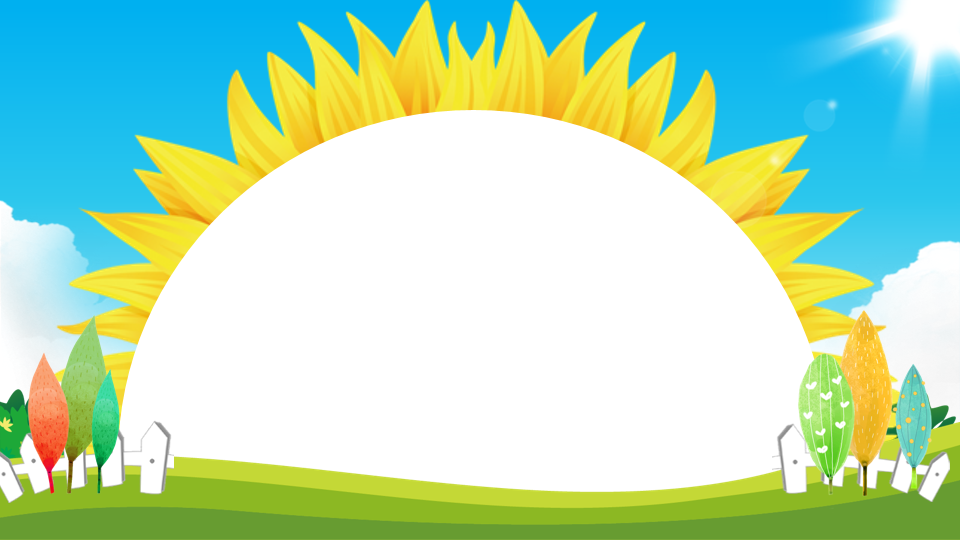 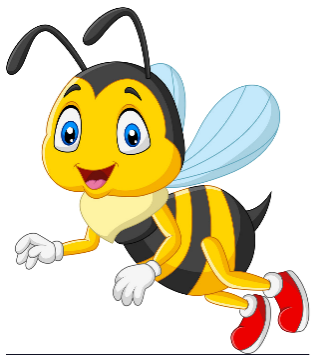 How often do you have Maths?
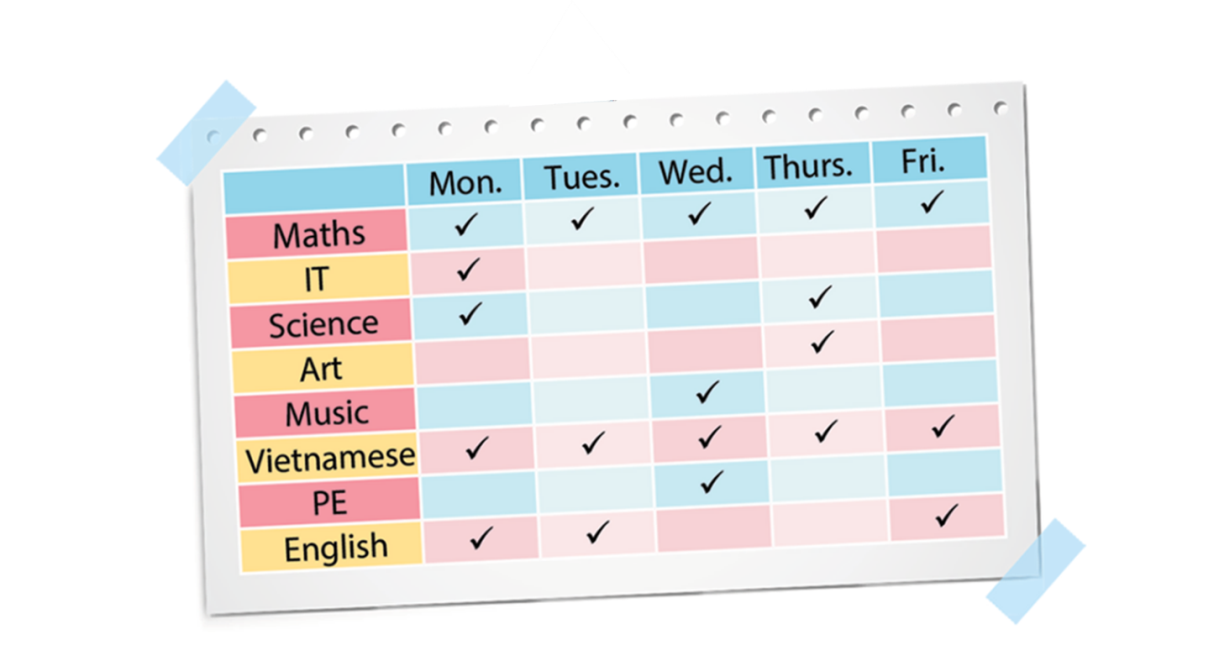 Next
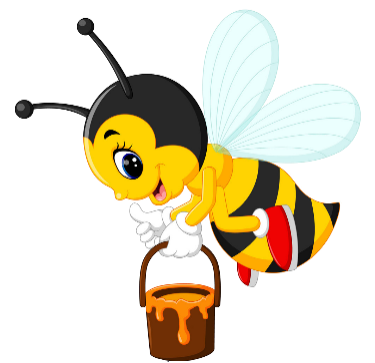 I have it everyday.
I have it everyday.
I have it 
once a week.
I have it everyday.
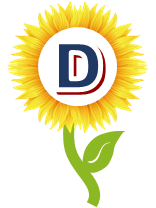 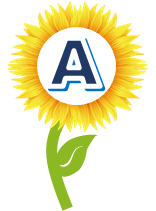 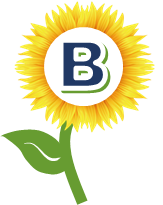 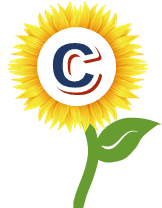 [Speaker Notes: Ms Huyền Phạm - 0936.082.789 – YOUTUBE: MsPham.  Facebook: Dạy và học cùng công nghệ.]
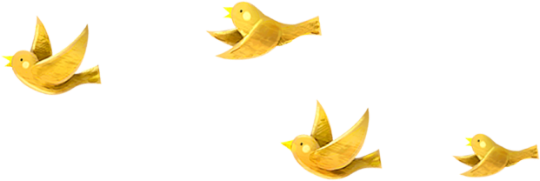 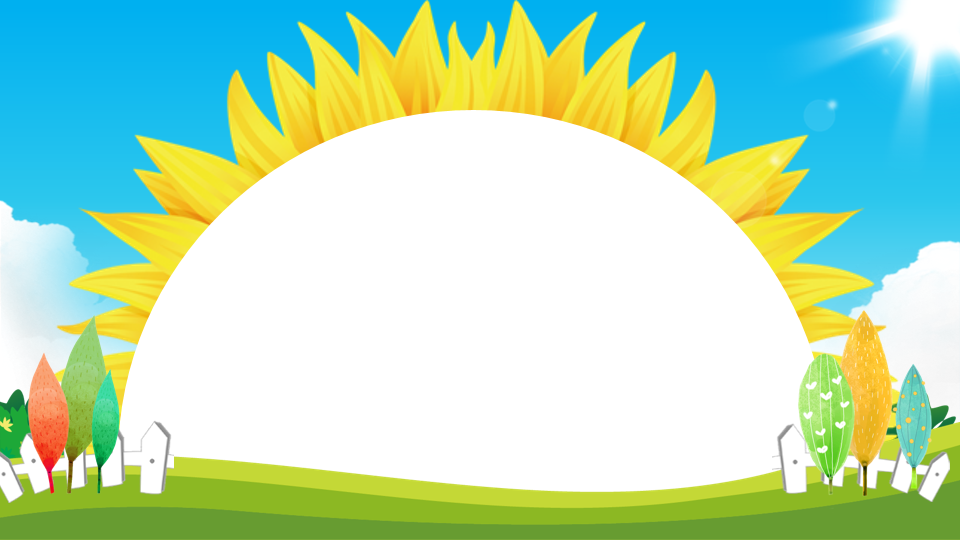 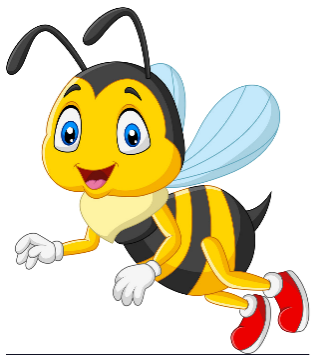 How often do you have English?
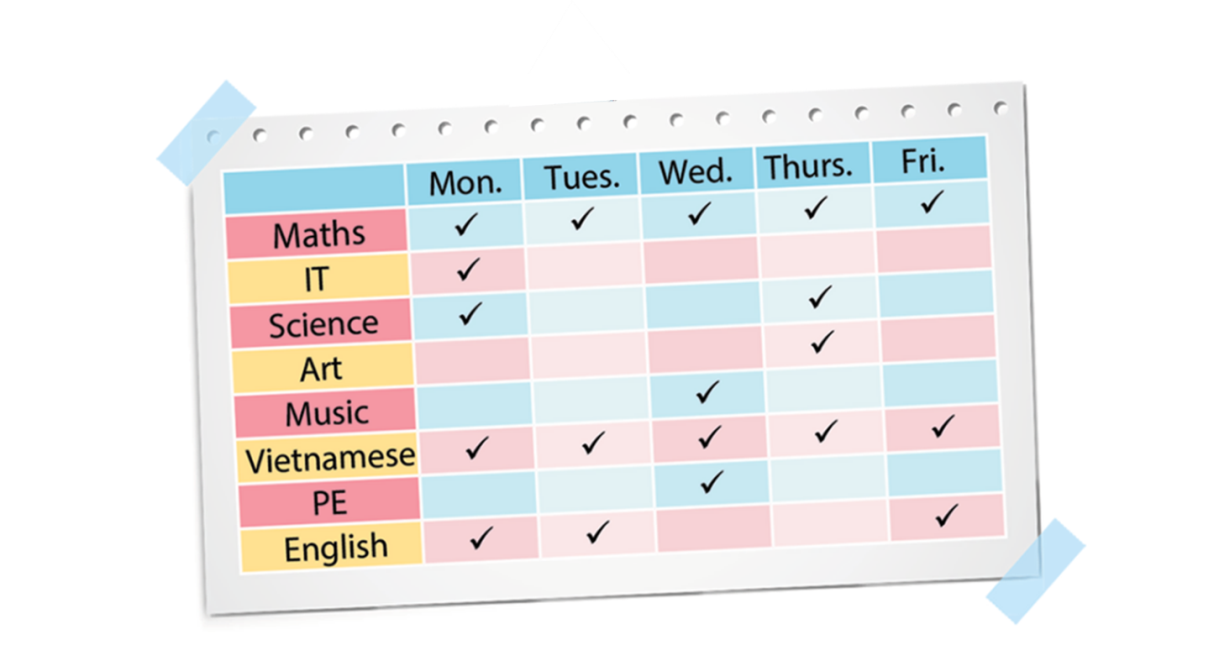 Next
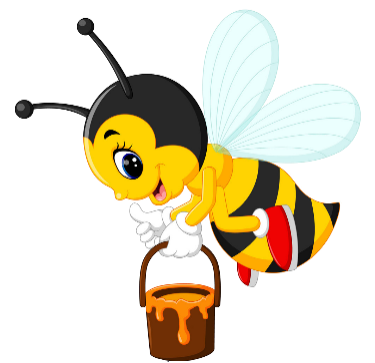 I have it 
once a week.
I have it 
twice a week.
I have it three times a week.
I have it 
everyday.
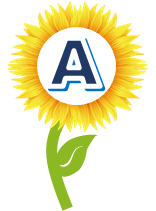 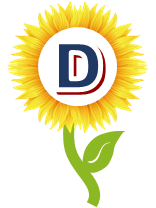 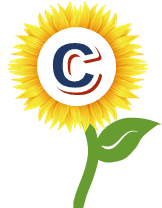 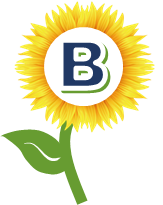 [Speaker Notes: Ms Huyền Phạm - 0936.082.789 – YOUTUBE: MsPham.  Facebook: Dạy và học cùng công nghệ.]
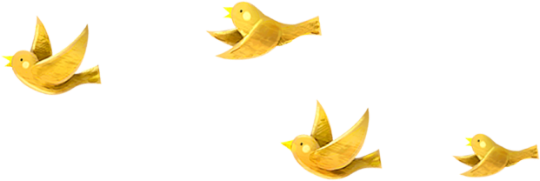 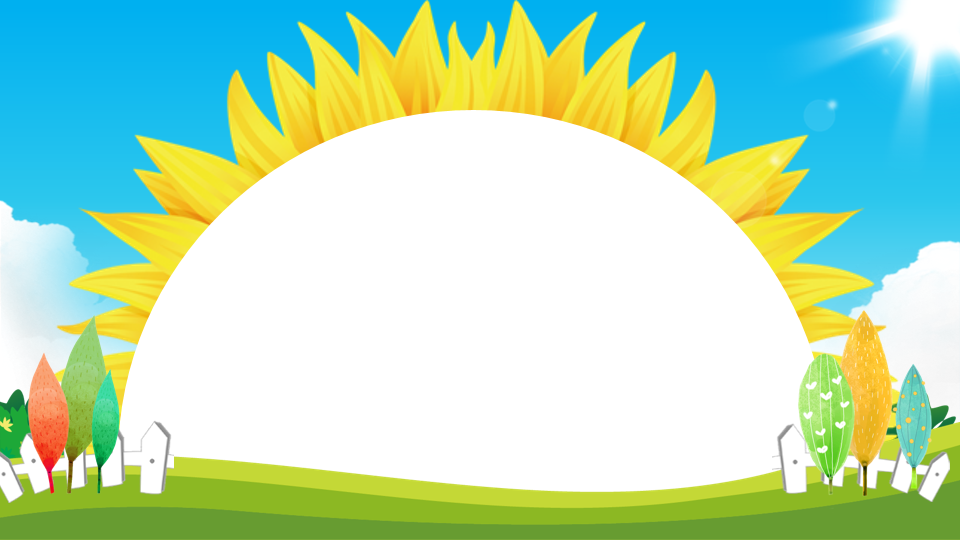 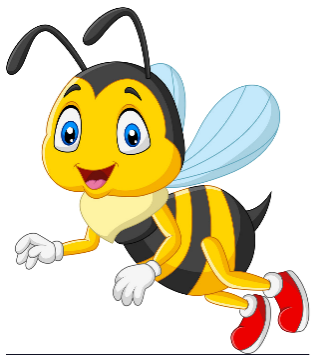 How often do you have Science?
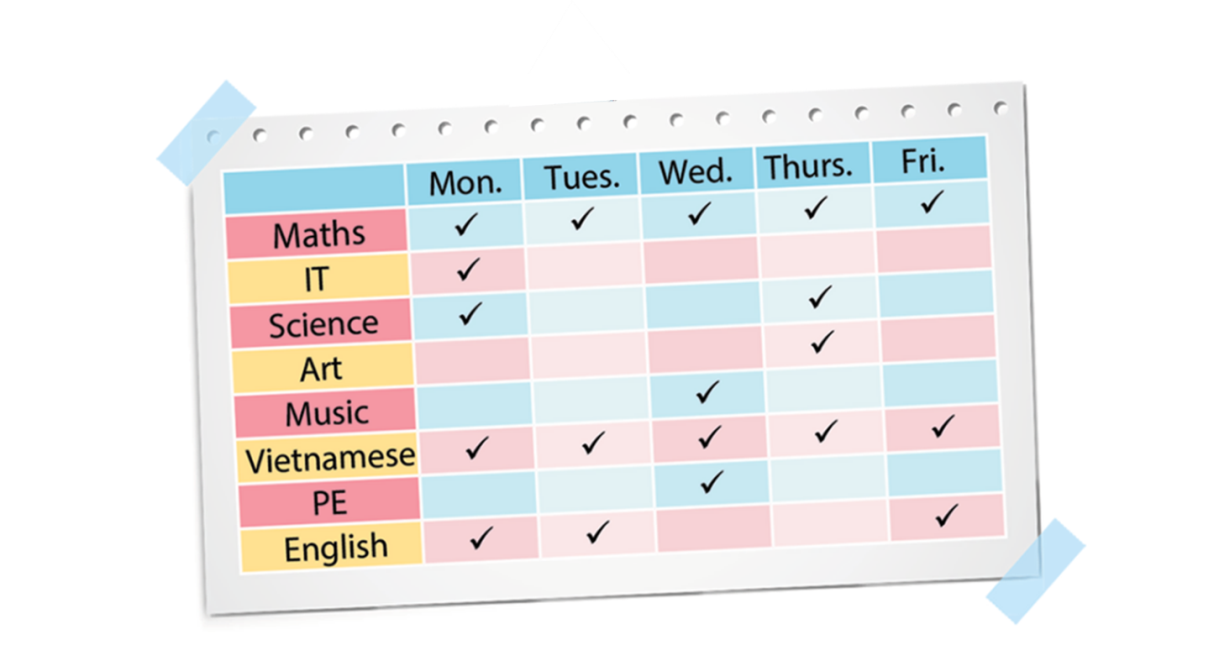 Next
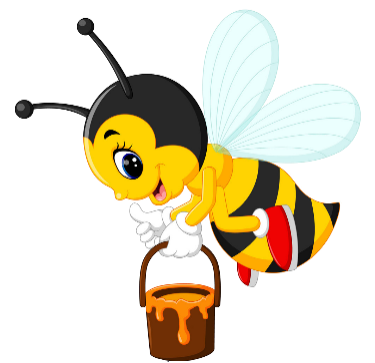 I have it 
twice a week.
I have it 
once a week.
I have it three times a week.
I have it 
everyday.
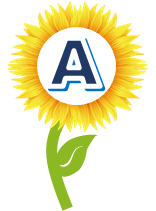 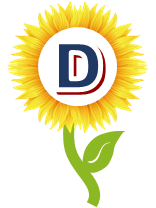 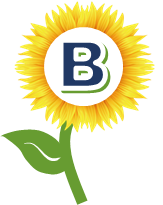 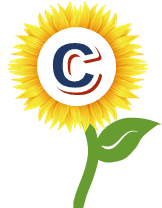 [Speaker Notes: Ms Huyền Phạm - 0936.082.789 – YOUTUBE: MsPham.  Facebook: Dạy và học cùng công nghệ.]
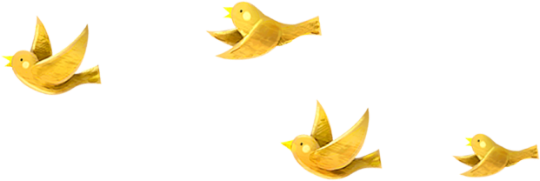 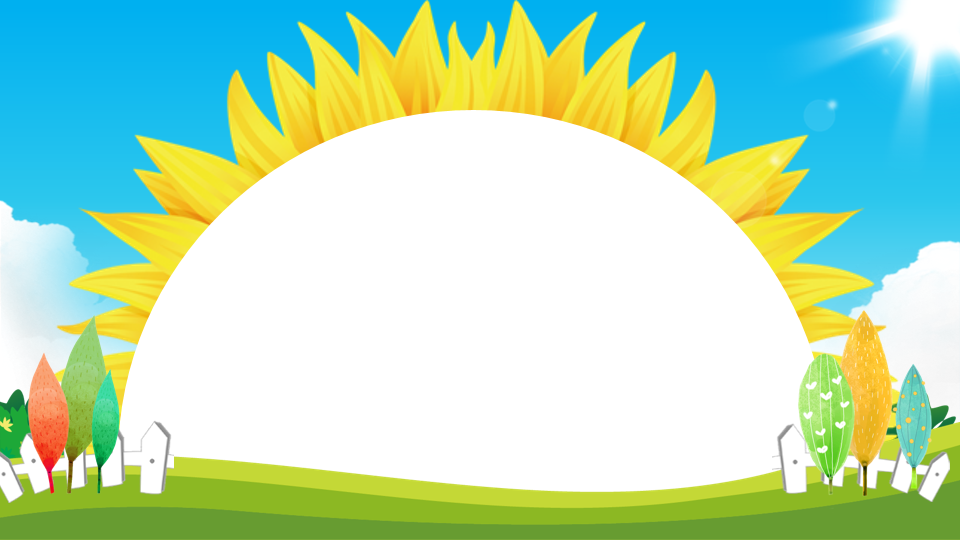 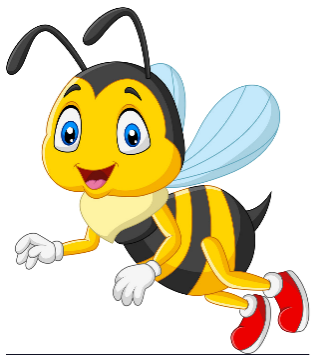 How often do you have Music?
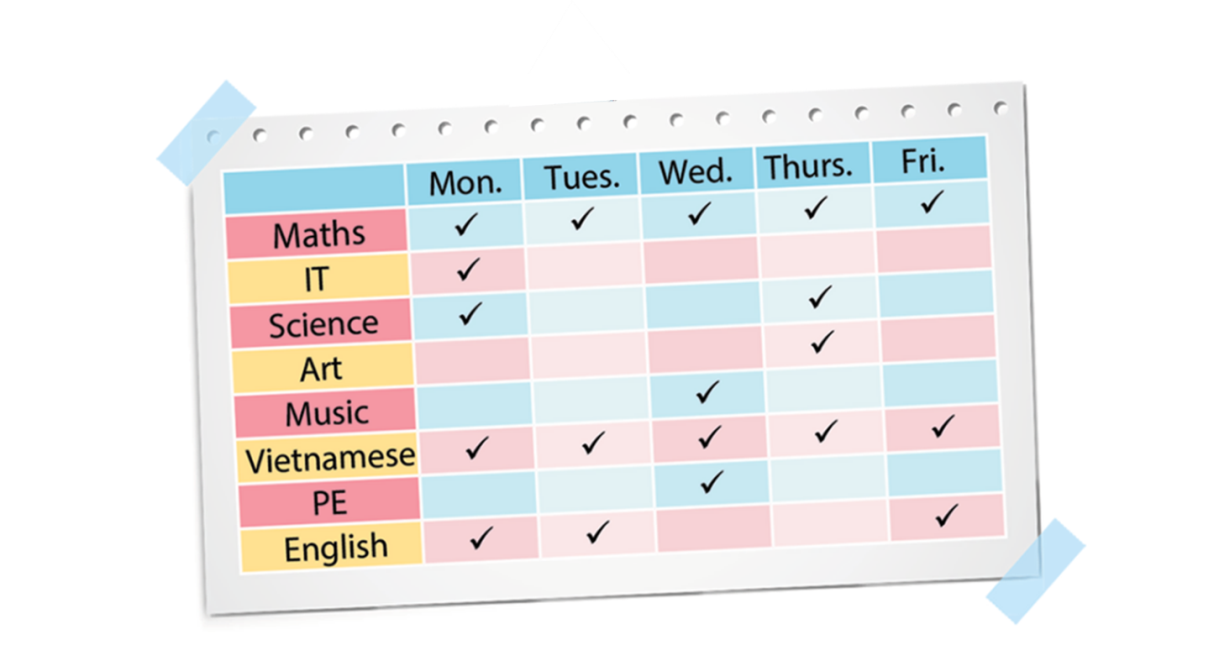 Next
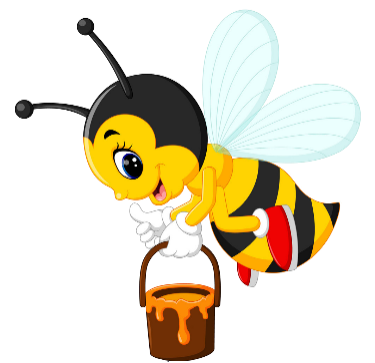 I have it 
once a week.
I have it 
twice a week.
I have it three times a week.
I have it 
everyday.
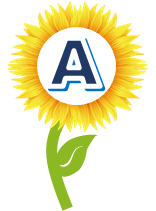 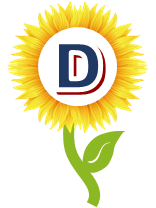 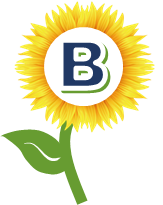 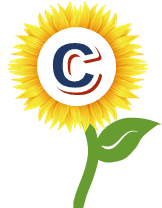 [Speaker Notes: Ms Huyền Phạm - 0936.082.789 – YOUTUBE: MsPham.  Facebook: Dạy và học cùng công nghệ.]
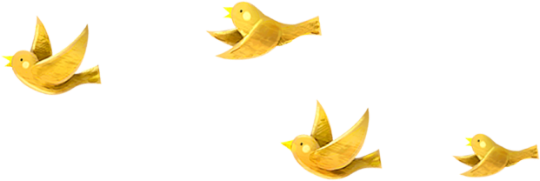 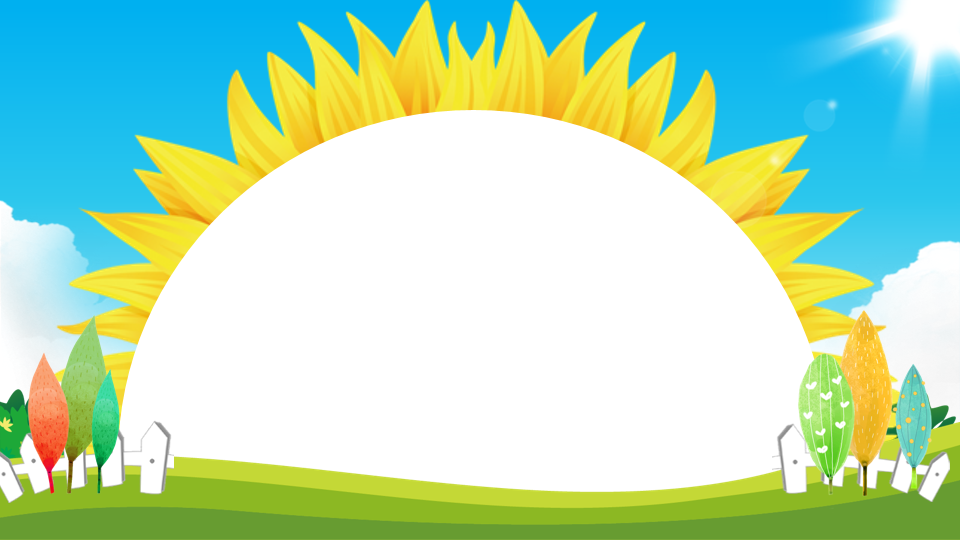 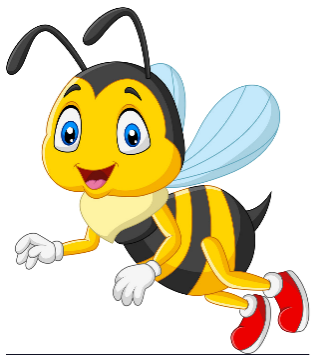 How often do you have Art?
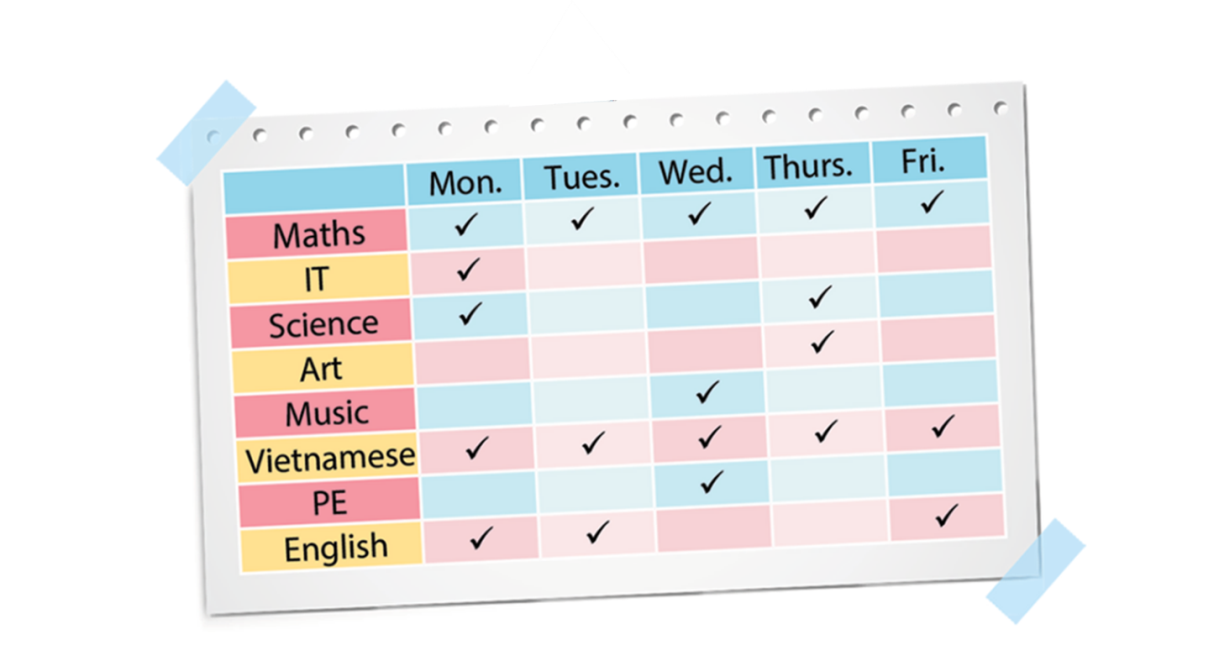 Next
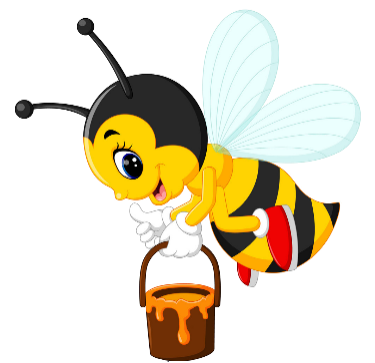 I have it 
everyday.
I have it three times a week.
I have it 
twice a week.
I have it 
once a week.
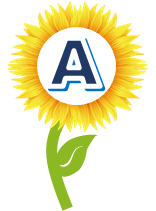 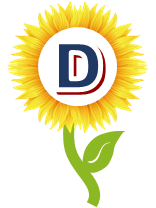 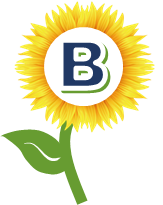 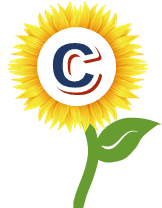 [Speaker Notes: Ms Huyền Phạm - 0936.082.789 – YOUTUBE: MsPham.  Facebook: Dạy và học cùng công nghệ.]
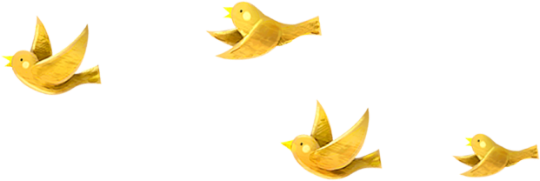 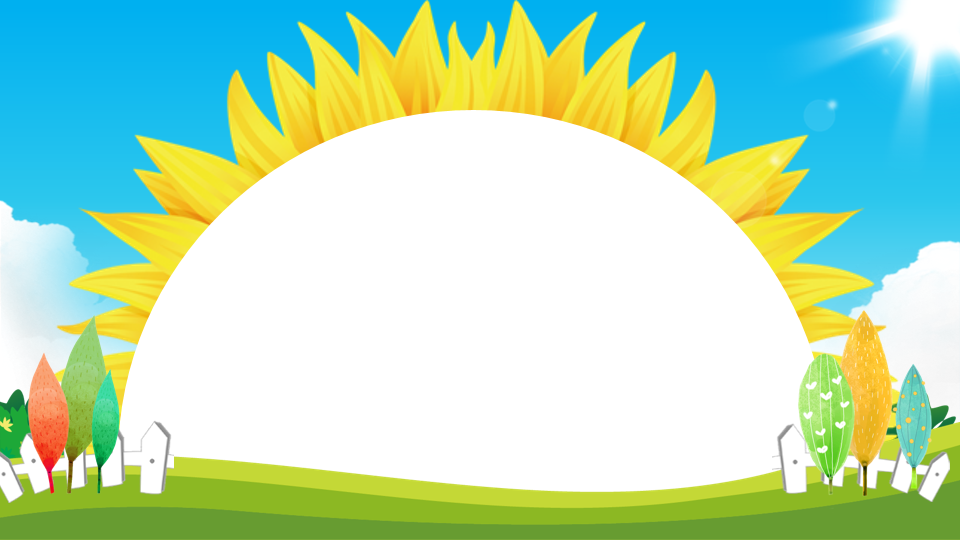 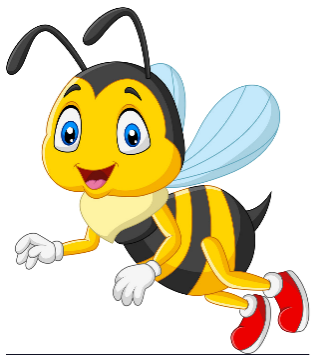 How often do you have Vietnamese?
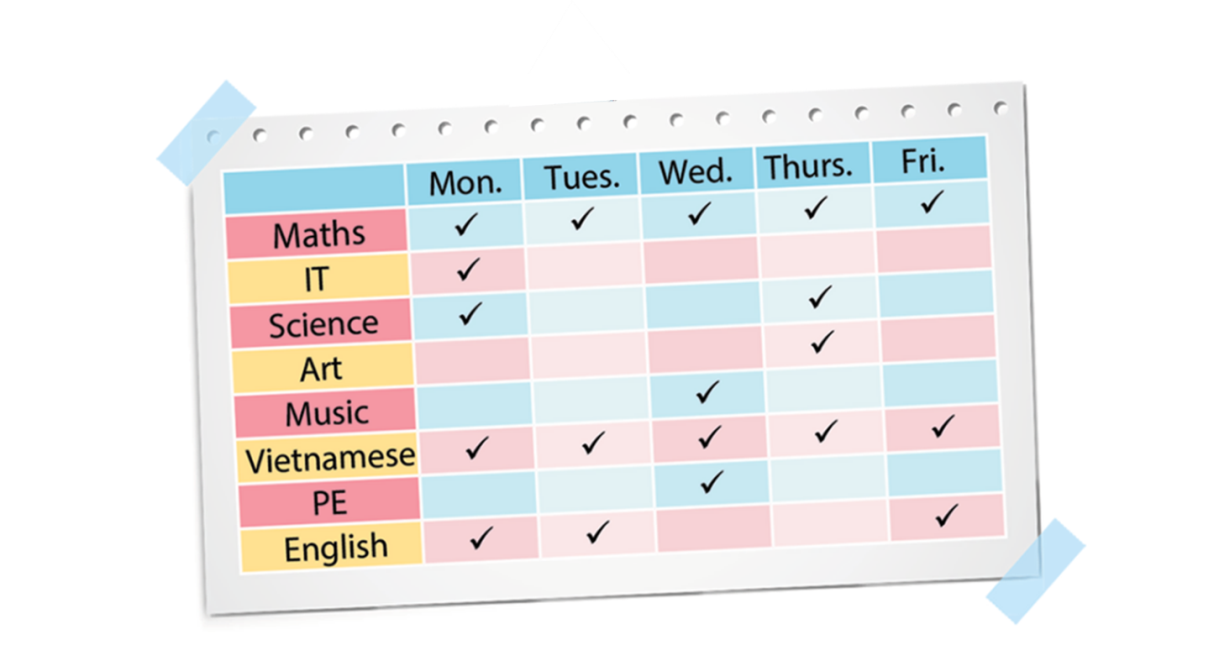 Next
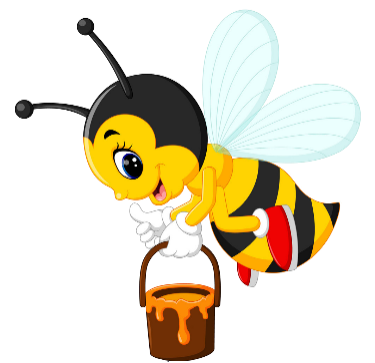 I have it 
twice a week.
I have it 
everyday.
I have it 
once a week.
I have it three times a week.
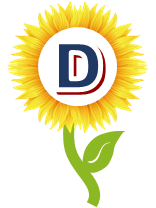 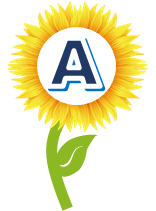 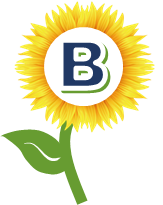 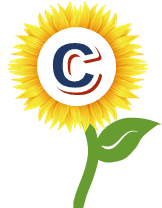 [Speaker Notes: Ms Huyền Phạm - 0936.082.789 – YOUTUBE: MsPham.  Facebook: Dạy và học cùng công nghệ.]
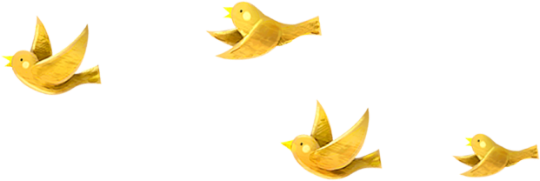 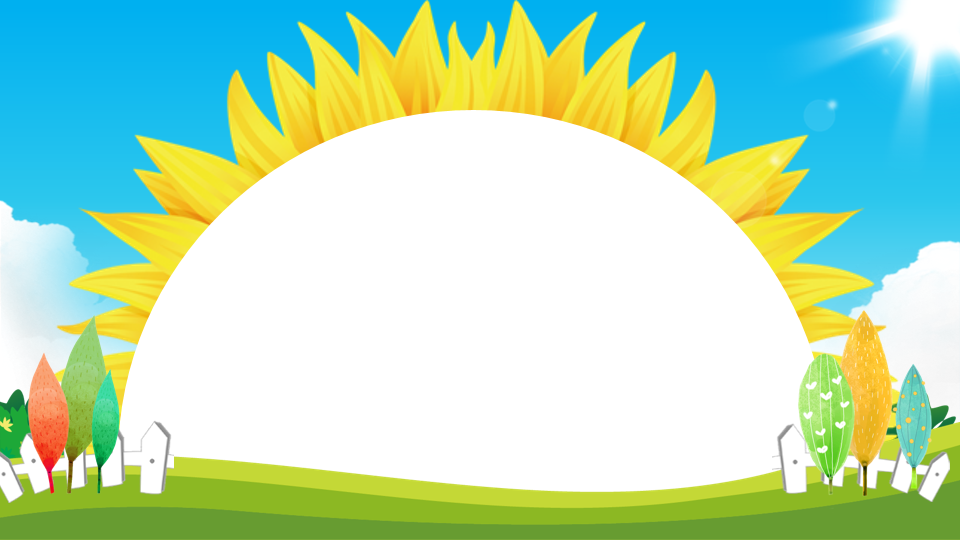 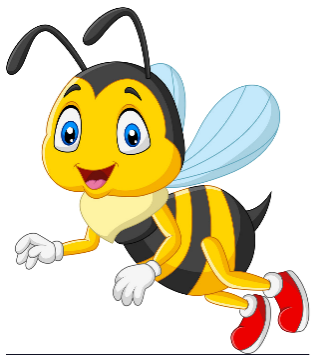 How often do you have PE?
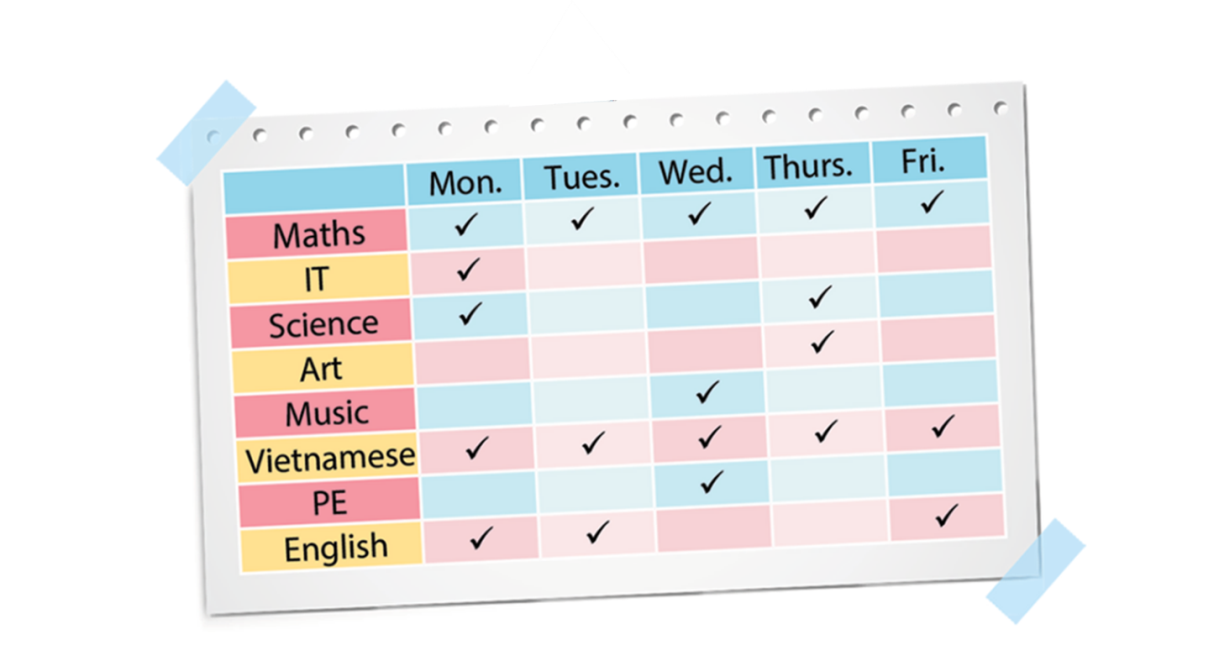 Next
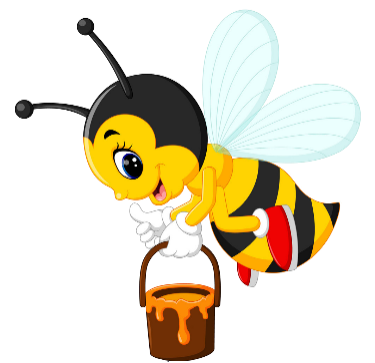 I have it 
everyday.
I have it 
twice a week.
I have it three times a week.
I have it 
once a week.
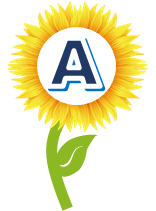 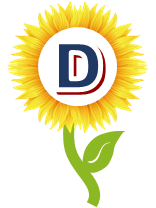 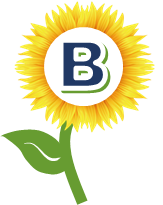 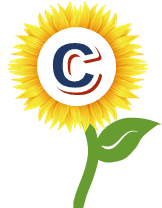 [Speaker Notes: Ms Huyền Phạm - 0936.082.789 – YOUTUBE: MsPham.  Facebook: Dạy và học cùng công nghệ.]
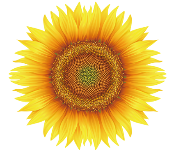 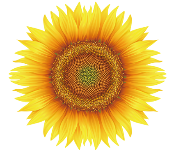 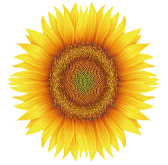 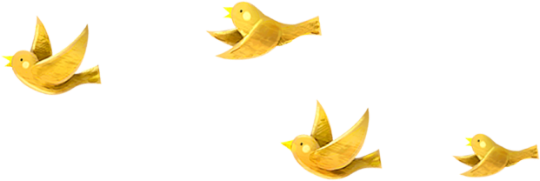 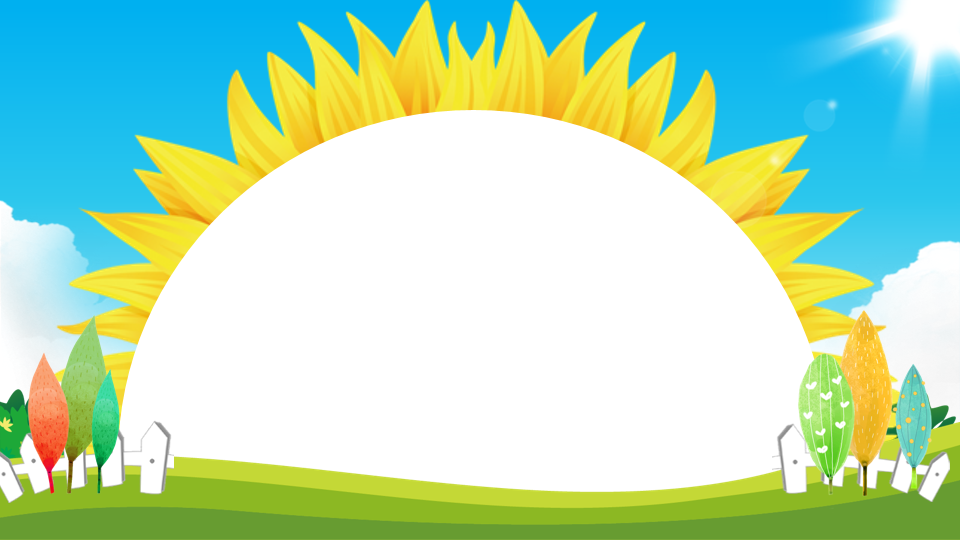 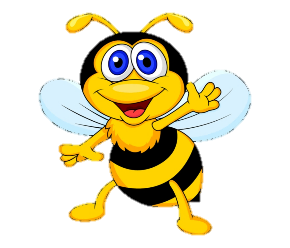 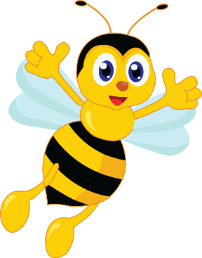 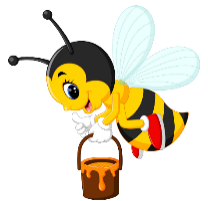 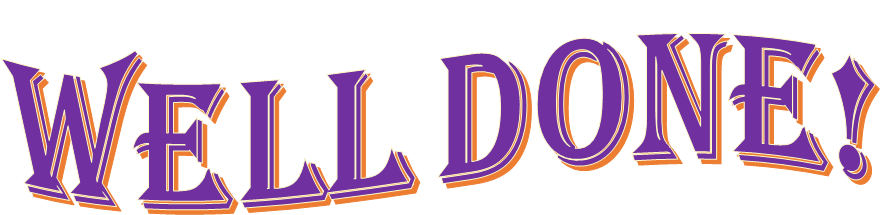 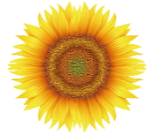 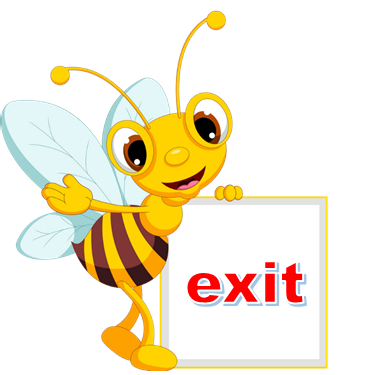 [Speaker Notes: Ms Huyền Phạm - 0936.082.789 – YOUTUBE: MsPham.  Facebook: Dạy và học cùng công nghệ.]
4. Listen and circle a or b
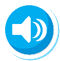 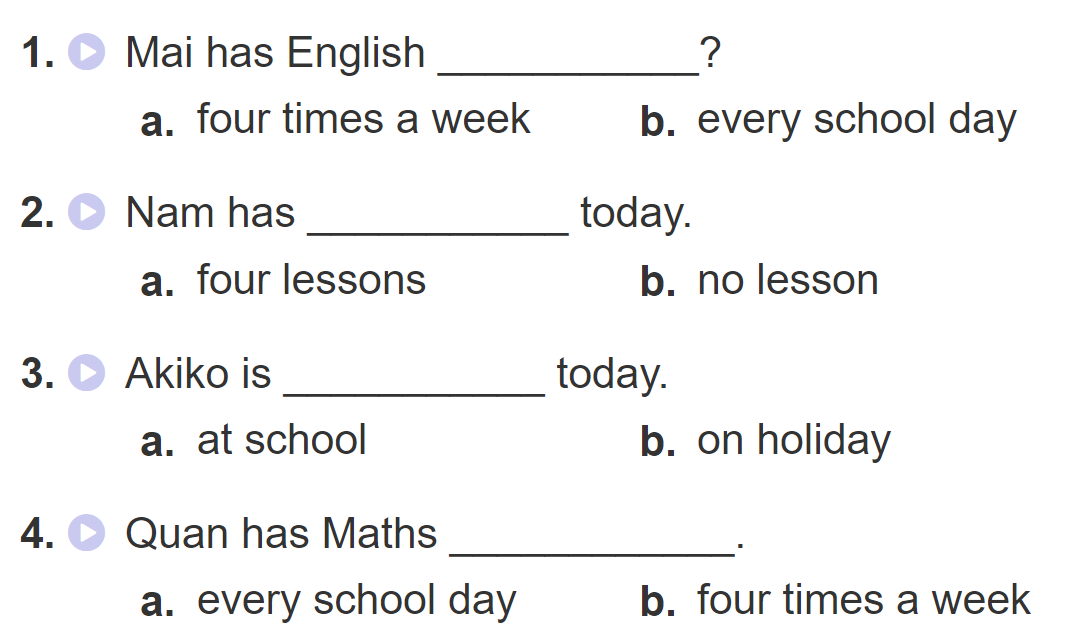 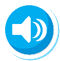 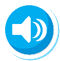 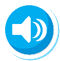 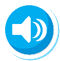 5. Write about you
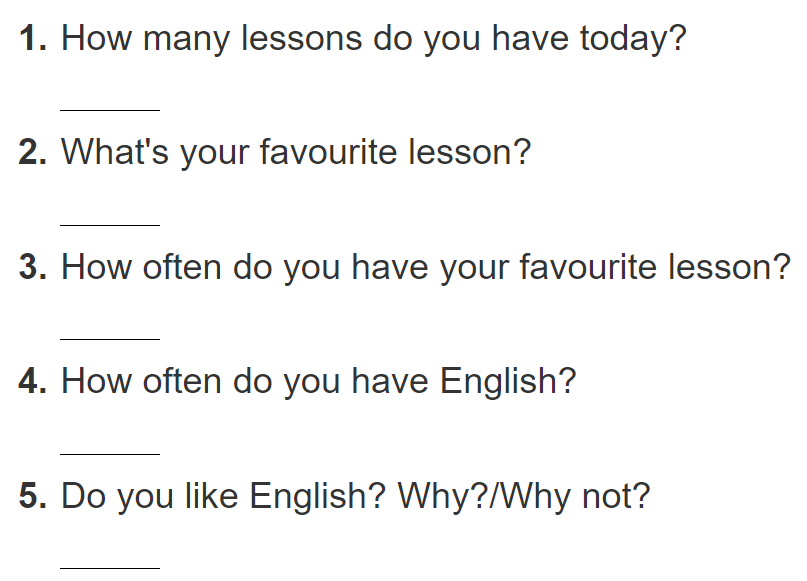 I have ________________________.
My favourite lesson is ____________.
I have it ______________________.
I have it _______________________.
Yes, I do/ No, I don’t. Beacause ____.
6. Let’s play
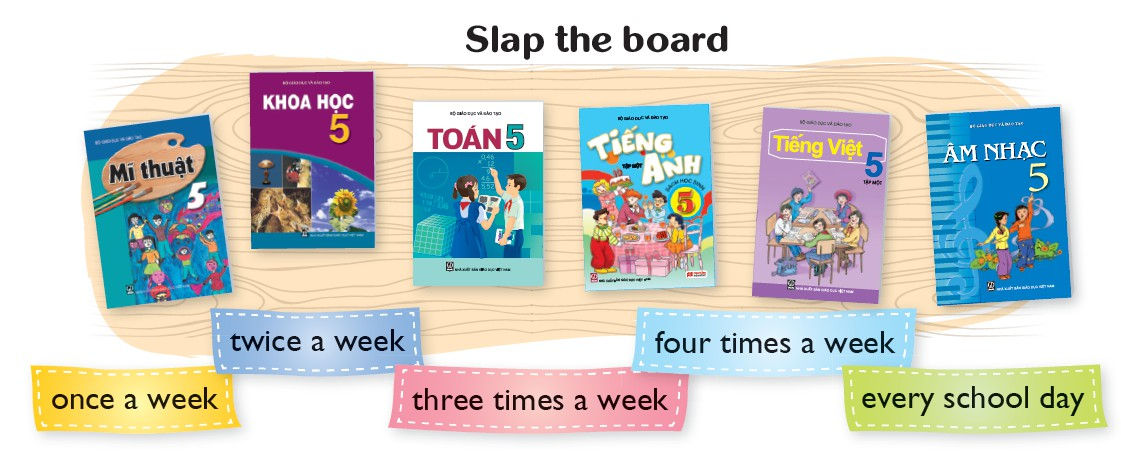 THANK YOU!
Welcome to join with me!
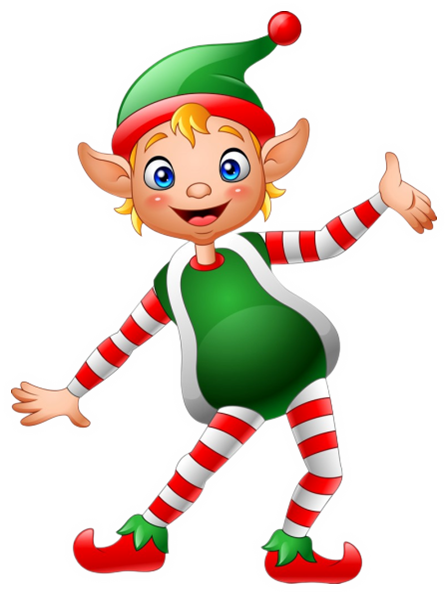